CAS CS 460/660Data Base Design

Entity/Relationship Model
Describing Data: Data Models
Data model : collection of concepts for describing data.

Schema: description of a particular collection of data, using a given data model.

Relational model of data
Main concept:  relation  (table), rows and columns
Every relation has a schema
describes the columns
column names and domains
Levels of Abstraction
Views describe how users see the data.                                        



Conceptual schema defines logical structure



Physical schema describes the files and indexes used.
View 1
View 2
View 3
Conceptual Schema
Physical Schema
DB
Example: University Database
Conceptual schema:                  
Students(sid text, name text,          login text, age integer,          gpa float)
Courses(cid text, cname text,        credits integer) 
Enrolled(sid text, cid text,          grade text)
Physical schema:
Relations stored as unordered files. 
Index on first column of Students.

External Schema (View): 
Course_info(cid text,             enrollment integer)
Data Independence
Insulate apps from structure of data

Logical data independence:  
Protection from changes in logical structure
Physical data independence:   
Protection from changes in physical structure

Q: Why particularly important for DBMS?
Because databases and their associated applications persist.
Data Models
Connect concepts to bits!
Many models exist
We will ground ourselves in the Relational model
clean and common
generalization of key/value
Entity-Relationship model also handy for design
Translates down to Relational
Student (sid: string, name: string, login: string, age: integer, gpa:real)
1010111101
Entity-Relationship Model
Relational model is a great formalism
and a clean system framework
But a bit detailed for design time
a bit fussy for brainstorming
hard to communicate to customers

Entity-Relationship model is a popular “shim” over relational model
graphical, slightly higher level
Steps in Traditional Database Design
Requirements Analysis
 user needs; what must database do?
Conceptual Design
 high level description (often done w/ER model)
Logical Design
 translate ER into DBMS data model
Schema Refinement 
 consistency, normalization
Physical Design - indexes, disk layout
Security Design - who accesses what, and how
Conceptual Design
What are the entities and relationships?
What info about E’s & R’s should be in DB?
What integrity constraints (business rules) hold? 
ER diagram is the “schema”
Can map an ER diagram into a relational schema.
name
ssn
lot
Employees
ER Model Basics
Entity: 
A real-world object described by a set of attribute values. 

Entity Set:  A collection of similar entities.  
E.g., all employees.  
All entities in an entity set have the same attributes.
Each entity set has a key (underlined)
Each attribute has a domain
name
since
dname
ssn
lot
budget
did
Employees
Works_In
Departments
ER Model Basics (Contd.)
Relationship:  Association among two or more entities.  
E.g., Attishoo works in Pharmacy department.
relationships can have their own attributes.
Relationship Set:  Collection of similar relationships.
An n-ary relationship set R relates n entity sets E1 ... En ; each relationship in R involves entities e1  E1, ..., en  En
name
ssn
lot
since
Employees
dname
budget
did
Works_In
Reports_To
Departments
ER Model Basics (Cont.)
super-visor
subor-dinate
Same entity set can participate in different relationship sets, or in different “roles” in the same relationship set.
since
did
budget
name
dname
ssn
lot
Departments
Employees
Manages
since
Works_In
1-to-1
Many-to-Many
Key Constraints
An employee can work in many departments; a dept can have many employees.
In contrast, each dept has at most one manager, according to the key constraint on Manages.
1-to-Many
Many-to-1
Participation Constraints
Does every employee work in a department? 
If so: a participation constraint
participation of Employees in Works_In is total (vs. partial)
What if every department has an employee working in it?
Basically means “at least one”
since
since
name
name
dname
dname
ssn
did
did
budget
budget
lot
Departments
Employees
Manages
Works_In
or
since
Alternative: Crow’s Foot Notation
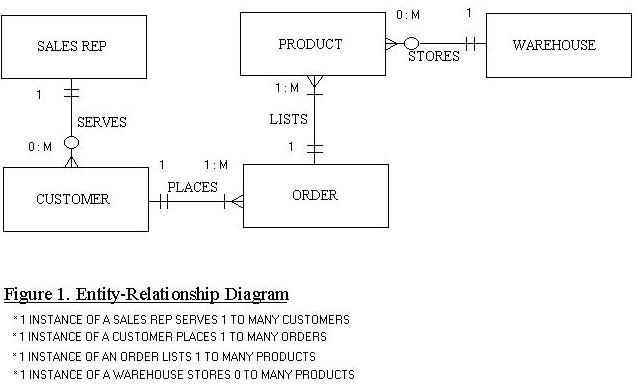 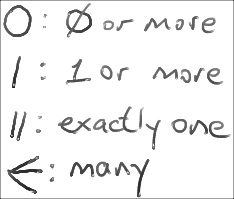 Summary so far
Entities and Entity Set (boxes)
Relationships and Relationship sets (diamonds)
Key constraints (arrows)
Participation constraints (bold for Total)

These are enough to get started, but we’ll need more…
Weak Entities
name
cost
pname
age
ssn
lot
Policy
Dependents
Employees
A weak entity can be identified uniquely only by considering the primary key of another (owner) entity.
Owner entity set and weak entity set must participate in a one-to-many relationship set (one owner, many weak entities).
Weak entity set must have total participation in this identifying relationship set.
Weak entities have only a “partial key” (dashed underline)
Binary vs. Ternary Relationships
name
ssn
lot
Employees
Policies
policyid
cost
name
pname
age
ssn
lot
Dependents
Employees
Purchaser
Beneficiary
Better design
Policies
policyid
cost
pname
age
Covers
Dependents
If each policy is owned by just 1 employee:
Key constraint on Policies would mean policy can only cover 1 dependent!
Think through all the constraints in the 2nd diagram!
Binary vs. Ternary Relationships (Contd.)
Previous example: 
2 binary relationships better than 1 ternary relationship.

An example in the other direction:  
ternary relationship set Contracts relates entity sets Parts, Departments and Suppliers
relationship set has descriptive attribute qty.  
no combo of binary relationships is a substitute!
See next slide…
Binary vs. Ternary Relationships (Contd.)
qty
Departments
Parts
Contract
VS.
Suppliers
Parts
Departments
needs
can-supply
deals-with
Suppliers
S “can-supply” P,  D “needs” P,  and D  “deals-with” S does not imply that D has agreed to buy P from S.
How do we record qty?
name
ssn
lot
Employees
Monitors
until
since
started_on
dname
pid
pbudget
did
budget
Sponsors
Departments
Projects
Aggregation
Allows relationships with relationship sets.
Loans
E/R Data ModelExtensions to the Model:  Aggregation
E/R:  No relationships between relationships
E.g.:  Associate loan officers with Borrows relationship set
Borrows
Customers
?
Loan_Officer
Employees
Associate Loan Officer with Loan?
What if we want a loan officer for every (customer, loan) pair?
Loans
E/R Data ModelExtensions to the Model:  Aggregation
E/R:  No relationships between relationships
E.g.:  Associate loan officers with Borrows relationship set
Borrows
Customers
Loan_Officer
Employees
Associate Loan Officer with Borrows?
Must First Aggregate
E/R Data ModelExtensions to the Model:  Specialization and Generalization
An Example:
Customers can have checking and savings accts
Checking ~ Savings (many of the same attributes)
Old Way:
Has1
Customers
Savings Accts
acct_no
interest
balance
Has2
Checking Accts
acct_no
overdraft
balance
E/R Data ModelExtensions to the Model:  Specialization and Generalization
An Example:
Customers can have checking and savings accts
Checking ~ Savings (many of the same attributes)
New Way:
balance
acct_no
Has
superclass
Accounts
Customers
ISA
Checking Accts
Savings Accts
overdraft
interest
subclasses
Conceptual Design Using the ER Model
ER modeling can get tricky!
Design choices:
Entity or attribute?
Entity or relationship?
Relationships: Binary or ternary? Aggregation?
ER Model goals and limitations:
Lots of semantics can (and should) be captured.
Some constraints cannot be captured in ER.
We’ll refine things in our logical (relational) design
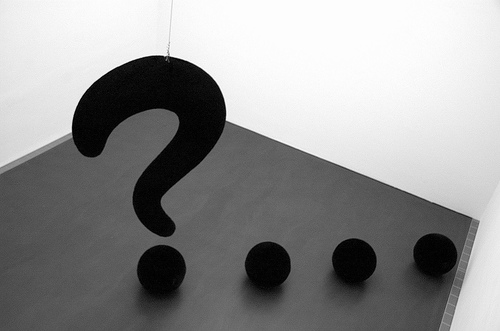 Entity vs. Attribute
“Address”: 
attribute of Employees? 
Entity of its own?
It depends!  Semantics and usage.
 Several addresses per employee? 
must be an entity
atomic attribute types (no set-valued attributes!)
 Care about structure? (city, street, etc.) 
must be an entity! 
atomic attribute types (no tuple-valued attributes!)
Entity vs. Attribute (Cont.)
name
dname
ssn
lot
did
Employees
dname
did
budget
Duration
to
from
to
from
budget
Works_In2:  employee cannot work in a department for >1 period.

Like multiple addresses per employee!
Departments
Works_In2
name
ssn
lot
Works_In3
Departments
Employees
name
ssn
lot
dname
did
budget
Employees
Departments
is_manager
managed_by
since
Mgr_Appts
apptnum
dbudget
Entity vs. Relationship
Separate discretionary budget (dbudget) for each dept.
What if manager’s dbudget covers all managed depts
Could repeat value
But redundancy = problems
Better design:
since
dbudget
name
dname
ssn
lot
did
budget
Departments
Employees
Manages2
E-R Diagram as Wallpaper
Very common for them to be wall-sized
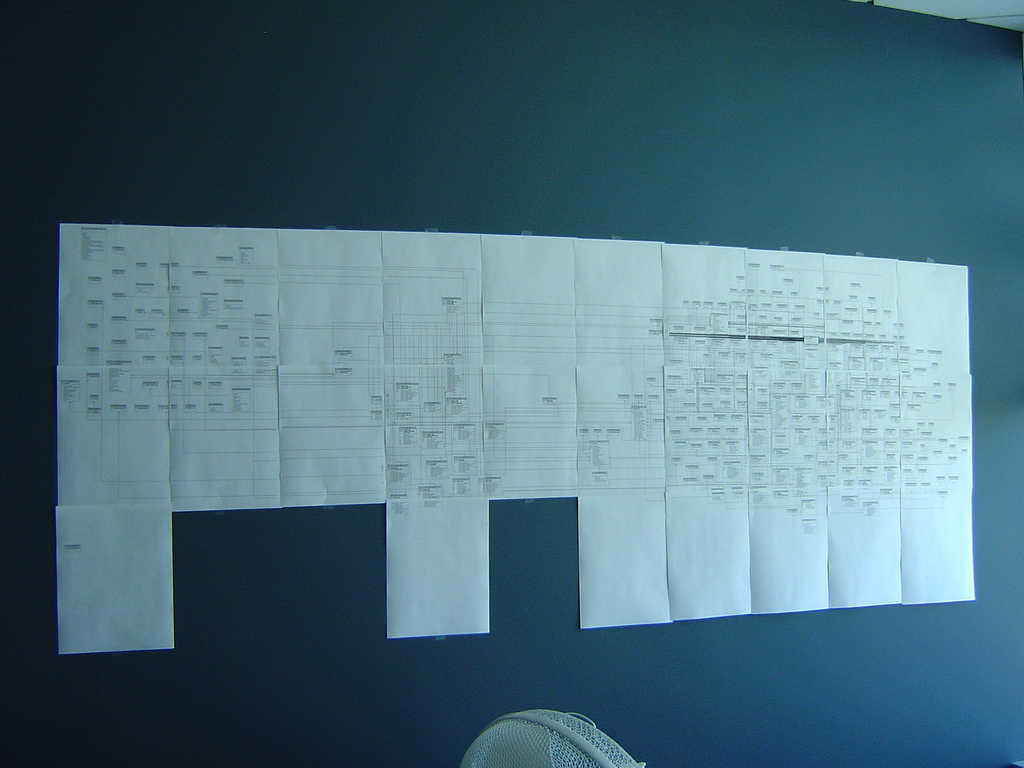 Converting ER to Relational
name
since
dname
ssn
lot
budget
did
Employees
Works_In
Departments
Fairly analogous structure
But many simple concepts in ER are subtle to specify in relations
name
ssn
lot
Employees
Logical DB Design: ER to Relational
Entity sets to tables.
ssn
name
lot
123-22-3666
Attishoo
48
231-31-5368
Smiley
22
131-24-3650
Smethurst
35
CREATE TABLE Employees 
  (ssn VARCHAR(11),
   name CHAR(20),
   lot  INTEGER,
   PRIMARY KEY  (ssn));
Relationship Sets to Tables
CREATE TABLE Works_In(
  ssn  VARCHAR(11),
  did  INTEGER,
  since  DATE,
 PRIMARY KEY (ssn, did),
 FOREIGN KEY (ssn) 
    REFERENCES Employees(ssn),
 FOREIGN KEY (did) 
  REFERENCES Departments(did));
In translating a many-to-many relationship set to a relation, attributes of the relation must include:
1) Keys for each participating entity set  (as foreign keys). This set of attributes forms a key for the relation.
2) All descriptive attributes.
ssn
did
since
123-22-3666
51
1/1/91
123-22-3666
56
3/3/93
231-31-5368
51
2/2/92
Example of Foreign Keys
CREATE TABLE Students
	(sid CHAR(20), 
	 name CHAR(20), 
	 login CHAR(10),
	 age INTEGER,
	 gpa FLOAT);
CREATE TABLE Enrolled
	(sid CHAR(20), 
	 cid CHAR(20), 
	 grade CHAR(2),
    PRIMARY KEY (sid, cid),
    FOREIGN KEY (sid) 
		REFERENCES Students(sid));
Enrolled
Students
Review: Key Constraints
since
name
dname
budget
ssn
lot
did
Employees
Manages
Departments
Each dept has at most one manager, according to the    key constraint on Manages.
Translation to 
relational model?
1-to-1
1-to Many
Many-to-1
Many-to-Many
since
name
dname
ssn
lot
Employees
Manages
Translating ER with Key Constraints
budget
did
Departments
Since each department has a unique manager, 
 we could instead combine Manages and Departments.
CREATE TABLE Employees 
  (ssn CHAR(11),
   name CHAR(20),
   lot  INTEGER,
   PRIMARY KEY  (ssn));
CREATE TABLE Departments
  (did  INTEGER,
   dname  CHAR(20),
   budget  REAL,
   PRIMARY KEY  (did));
CREATE TABLE  Manages(
 ssn  CHAR(11),
 did  INTEGER,
 since  DATE,
 PRIMARY KEY  (did),
 FOREIGN KEY (ssn)   REFERENCES Employees(ssn),
   FOREIGN KEY (did) REFERENCES Departments(did));
OR
CREATE TABLE Employees 
  (ssn CHAR(11),
   name CHAR(20),
   lot  INTEGER,
   PRIMARY KEY  (ssn));
CREATE TABLE  Dept_Mgr(
 did  INTEGER,
 dname  CHAR(20),
 budget  REAL,
 ssn  CHAR(11),
 since  DATE,
 PRIMARY KEY  (did),
 FOREIGN KEY (ssn) 
  REFERENCES Employees)
Review: Participation Constraints
Does every department have a manager?
If so, this is a participation constraint:  the participation of Departments in Manages is said to be total (vs. partial).
Every did value in Departments table must appear in a row of the Manages table (with a non-null ssn value!)
since
since
name
name
dname
dname
ssn
did
did
budget
budget
lot
Departments
Employees
Manages
Works_In
since
Participation Constraints in SQL
We can capture participation constraints involving one entity set in a binary relationship, but little else (without resorting to CHECK constraints).
CREATE TABLE  Dept_Mgr(
   did  INTEGER,
   dname  CHAR(20),
   budget  REAL,
   ssn  CHAR(11) NOT NULL,
   since  DATE,
   PRIMARY KEY  (did),
   FOREIGN KEY  (ssn) REFERENCES Employees(ssn)
      ON DELETE NO ACTION)
Review: Weak Entities
A weak entity can be identified uniquely only by considering the primary key of another (owner) entity.
Owner entity set and weak entity set must participate in a one-to-many relationship set (1 owner, many weak entities).
Weak entity set must have total participation in this identifying relationship set.
name
cost
pname
age
ssn
lot
Policy
Dependents
Employees
Translating Weak Entity Sets
Weak entity set and identifying relationship set are translated into a single table.
When the owner entity is deleted, all owned weak entities must also be deleted.
CREATE TABLE  Dep_Policy (
   pname  CHAR(20),
   age  INTEGER,
   cost  REAL,
   ssn  CHAR(11) NOT NULL,
   PRIMARY KEY  (pname, ssn),
   FOREIGN KEY  (ssn) REFERENCES Employees
      ON DELETE CASCADE)
Summary of Conceptual Design
Conceptual design follows requirements analysis, 
Yields a high-level description of data to be stored 
You may want to postpone it for read-only “schema on use”
ER model popular for conceptual design
Constructs are expressive, close to the way people think about their applications.
Note: There are many variations on ER model
Both graphically and conceptually
Basic constructs: entities, relationships, and attributes (of entities and relationships).
Some additional constructs: weak entities, ISA hierarchies, and aggregation.
Summary of ER (Cont.)
Several kinds of integrity constraints:
key constraints
participation constraints
Some foreign key constraints are also implicit in the definition of a relationship set.
Many other constraints (notably, functional dependencies) cannot be expressed.
Constraints play an important role in determining the best database design for an enterprise.
Summary of ER (Cont.)
ER design is subjective.  There are often many ways to model a given scenario!
Analyzing alternatives can be tricky, especially for a large enterprise.  Common choices include:
Entity vs. attribute, entity vs. relationship, binary or n-ary relationship, whether or not to use ISA hierarchies, aggregation.
Ensuring good database design: resulting relational schema should be analyzed and refined further. 
Functional Dependency information and normalization techniques are especially useful.
Modern pattern: “Schema on Use”
What about more agile, less governed environments?
Don’t let the lack of schema prevent storing data!
Just use binary, text, CSV, JSON, xlsx, etc.
Can shove into a DBMS, or just a filesystem (e.g. HDFS)
Most database engines can query files directly these days
Wrangle the data into shape as needed
Essentially defining views over the raw data
This amounts to database design, at the view level
What about integrity constraints?
Instead, define “anomaly indicator” columns – or queries
Fits well with read/append-only data
E.g. Big Data, a la Hadoop
Less of a fit with update-heavy data
Analogies to strong vs. loose typing in PL